Прямая, луч, отрезок
Корчагина Ольга Даниловна
Учитель начальных классов
МБОУ УСОШ №2 им. Сергея Ступакова      г.Удомля
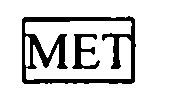 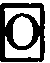 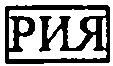 геометрия
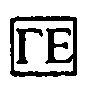 12, 15
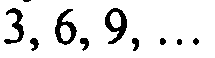 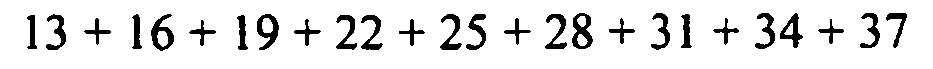 =175
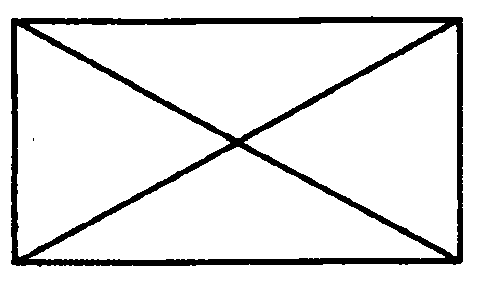 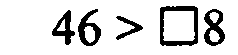 8
1, 2, 3
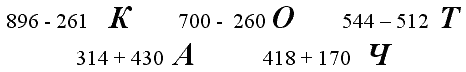 т
о
ч
к
а
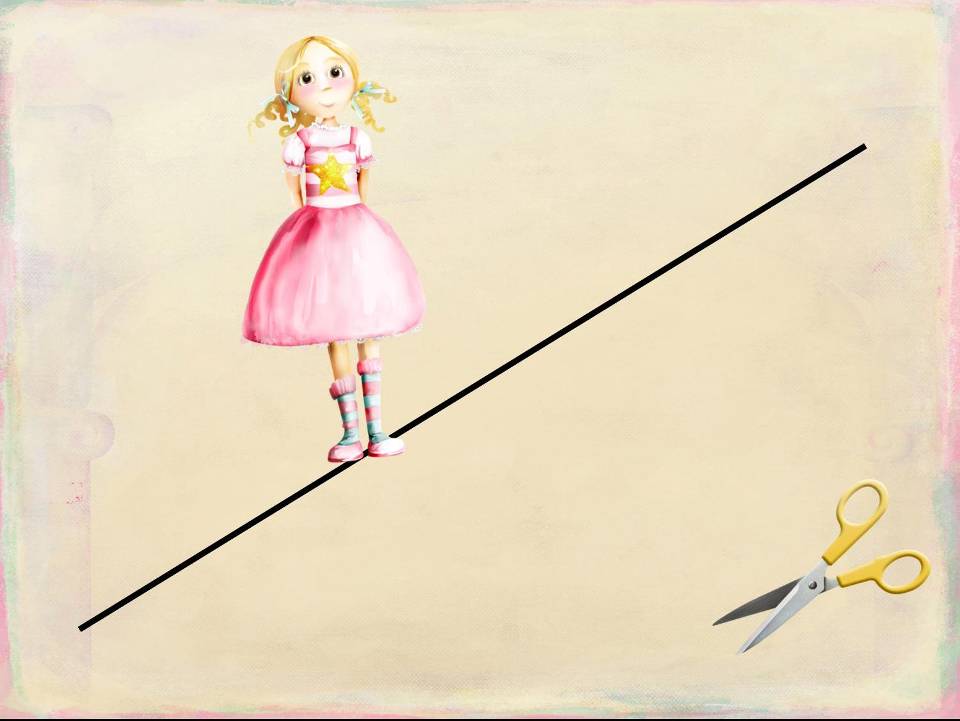 Сказка про точку
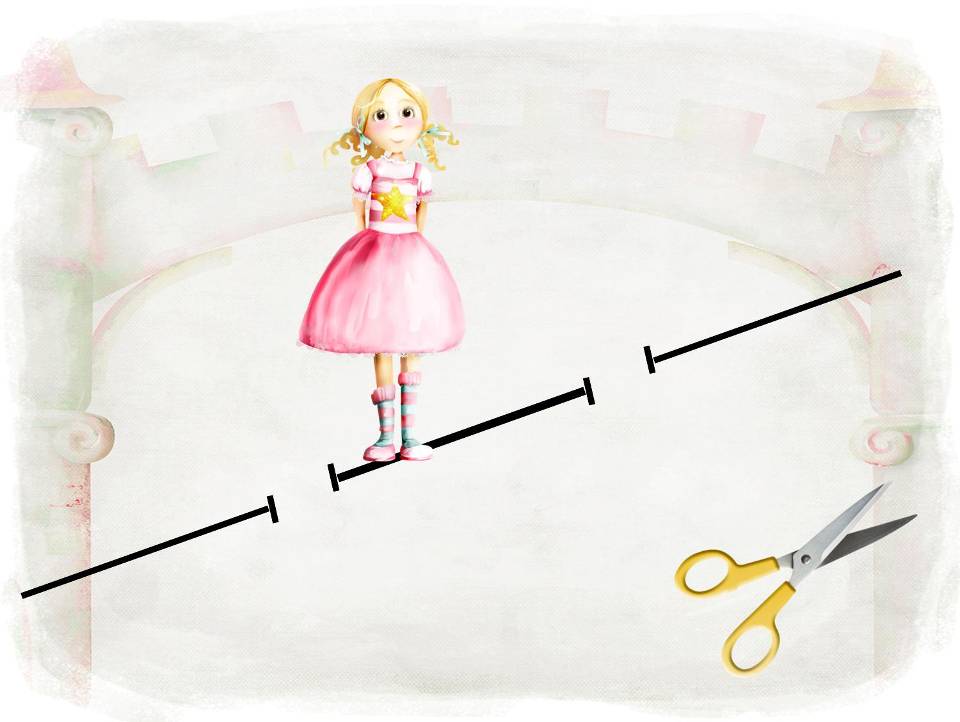 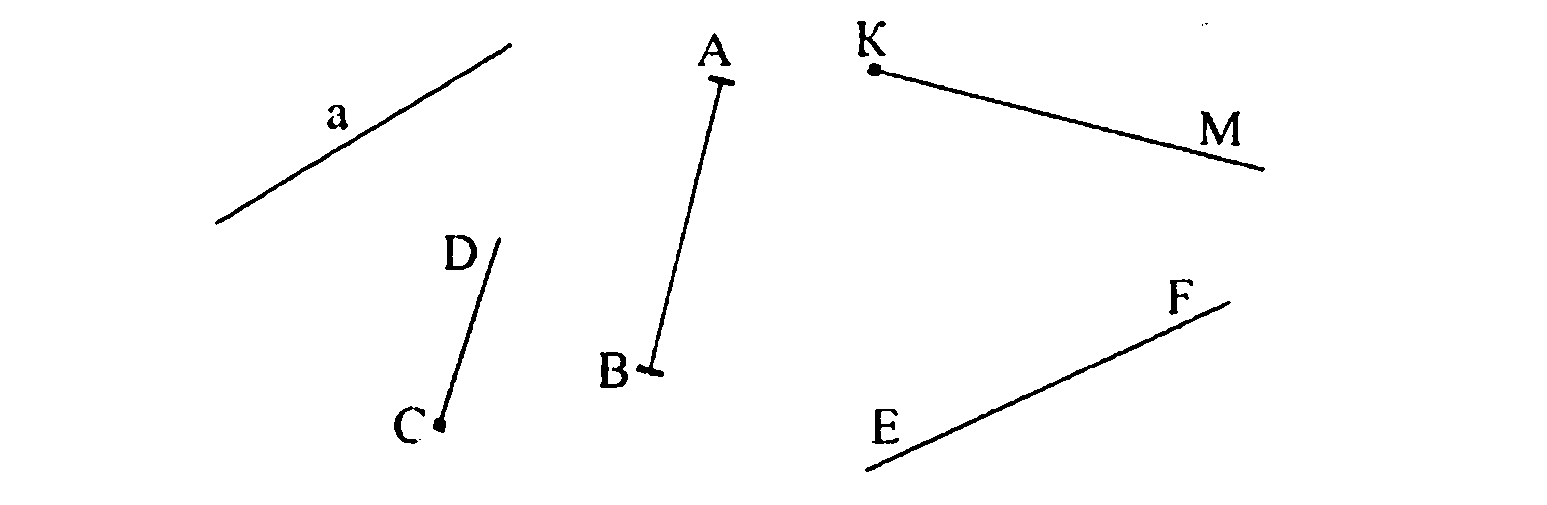 Работа по учебнику
Урок  3
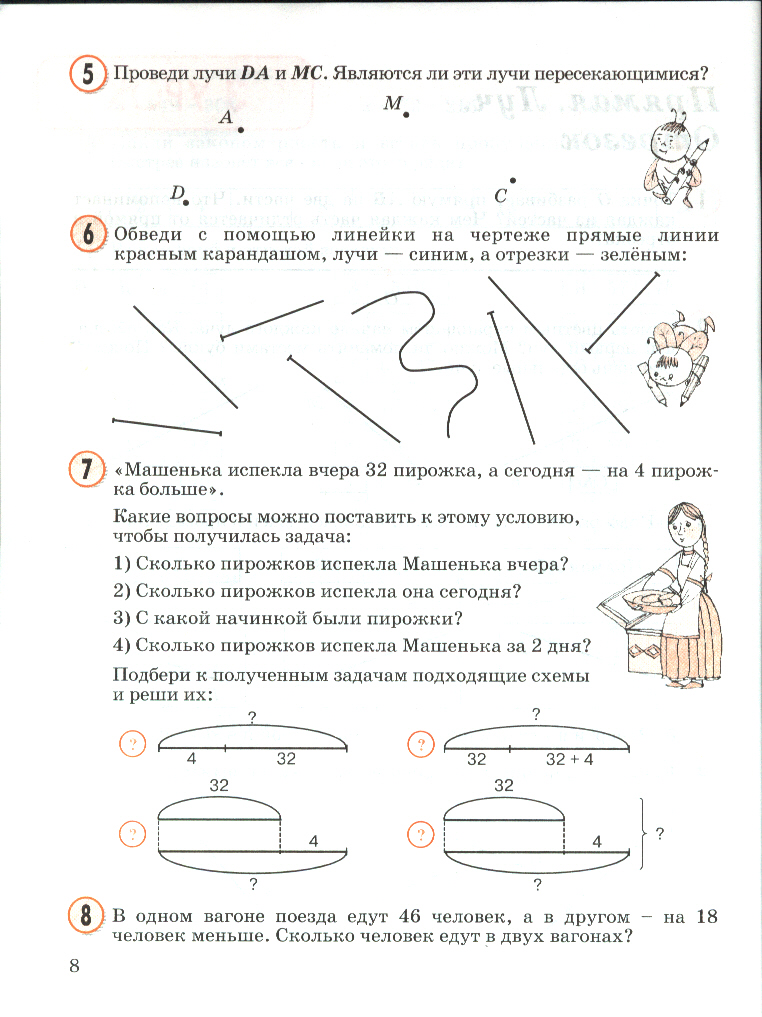 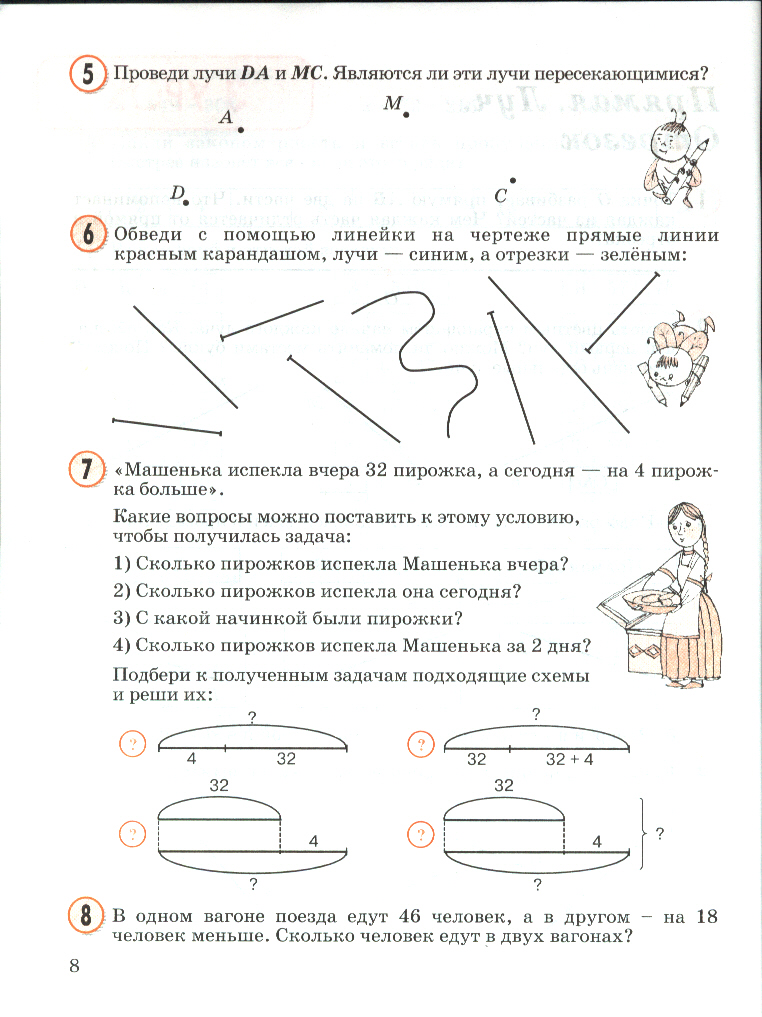 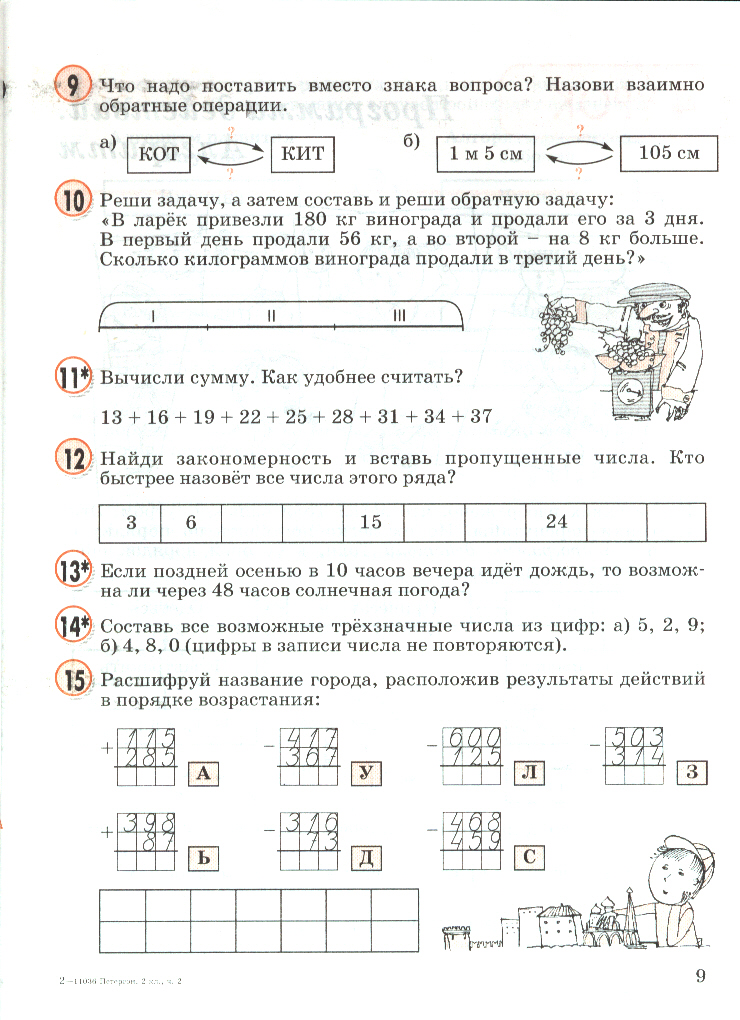 400
50
475
189
485
243
9
С у  з  д а л ь
Спасибо за внимание!